The New Accessibility:Students With Disabilitiesand Access to Technology
An Inside Higher Ed webcast
Thursday, April 23, 2020
2 p.m. Eastern
Presenters
Scott Jaschik, editor, Inside Higher Ed, scott.jaschik@insidehighered.com
Doug Lederman, editor, Inside Higher Ed, doug.lederman@insidehighered.com
The Digital CoursewareAccessibility Problem
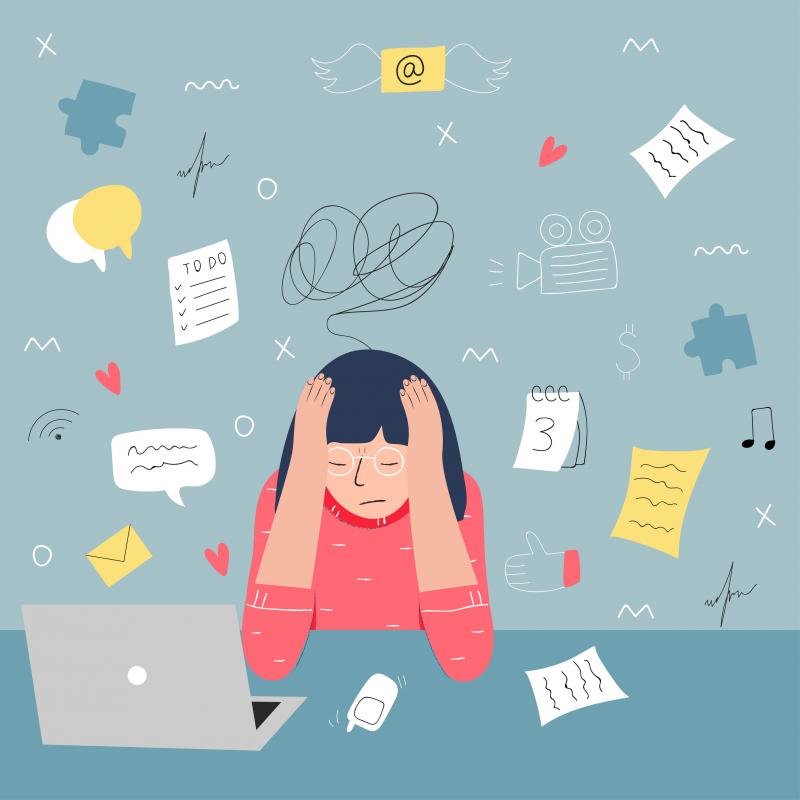 --iStock
Going Online With a Learning Disability
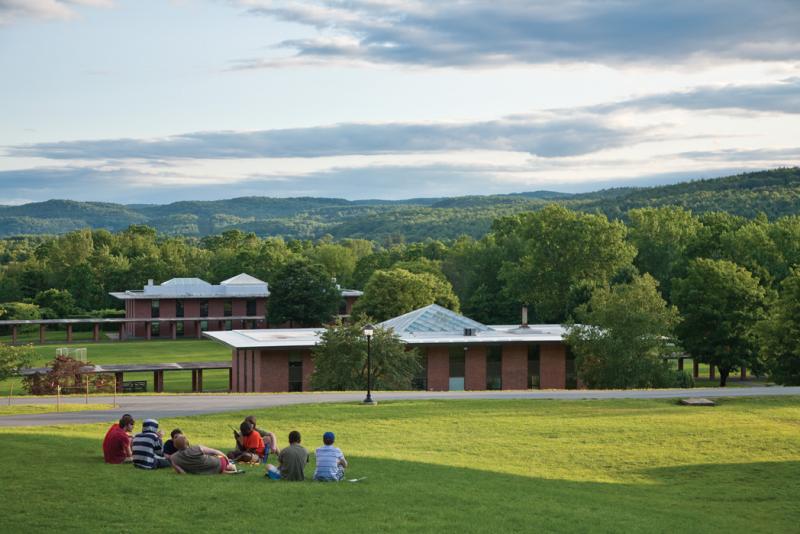 Landmark College
Helping InstitutionsReach Accessibility Goals
The institution has a coordinated system for offering students what they need.
Students who require support receive it “in a timely way.”
Written guidelines outline procedures for students to seek support.
Accessibility efforts are supported by “sufficient fiscal, human and infrastructure resources.”
Dubious Faculty Members
The real problem
How to combat it
The Fight Over Captioning
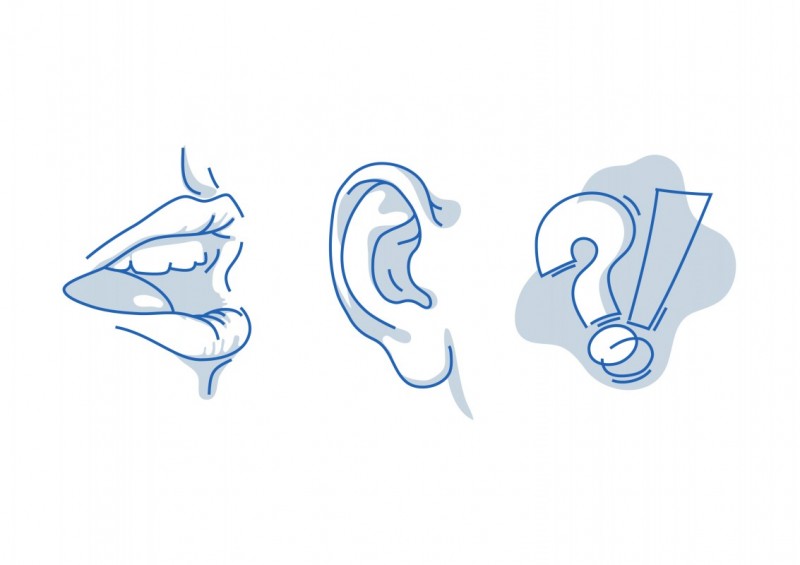 --iStock
How a Lawsuit PromptedOne College to Change
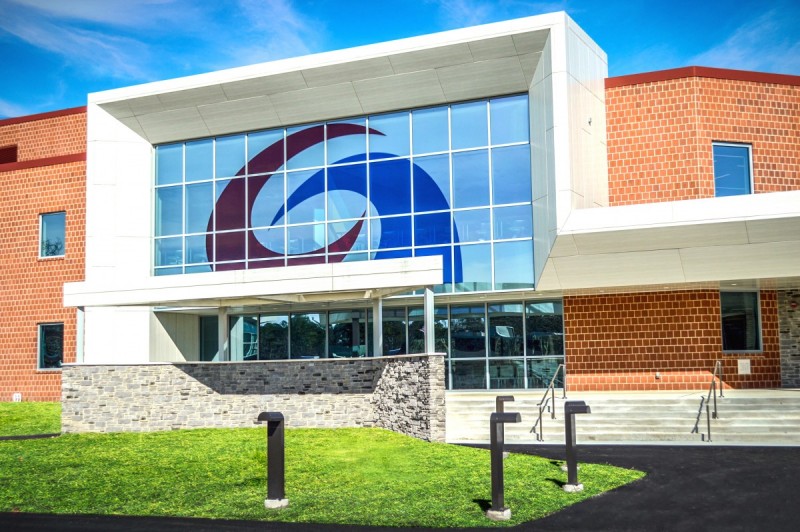 What Technology Can(and Can’t Do)
COVID-19
The rules are the same, but…
--The circumstances are different
--Courts may rule in different ways (right now)
--But if we are online in the fall …
With Thanks …
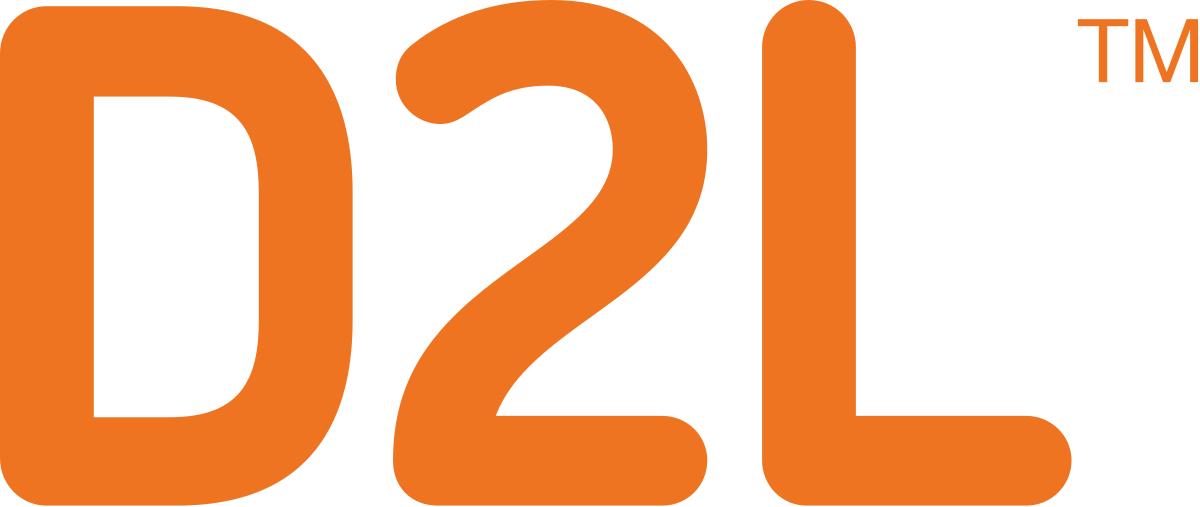 Your Questions